4-5 Integration by Substitution for Indefinite Integrals
Rizzi – Calc BC
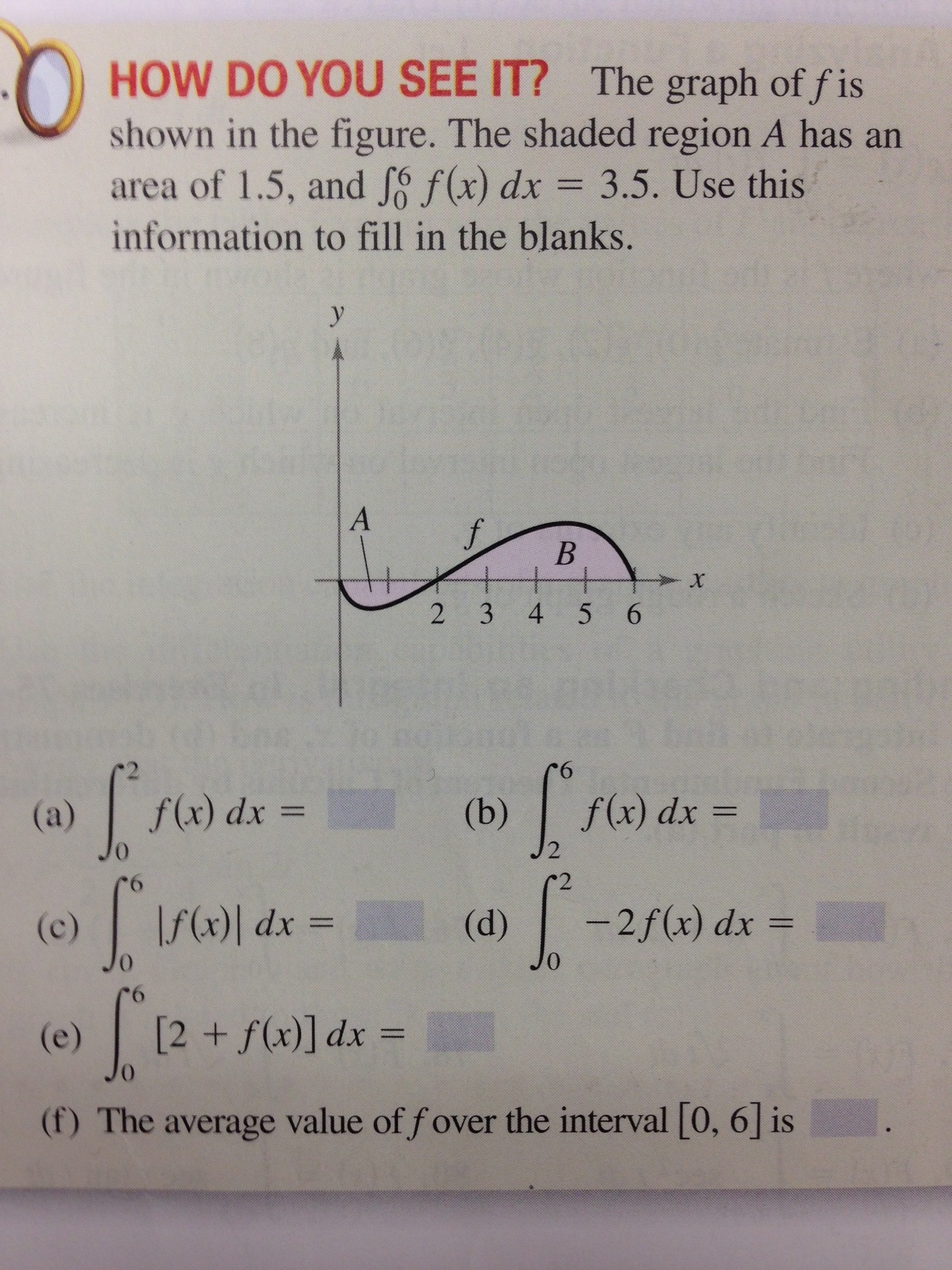 Warm Up
Composite Functions
Sometimes we have to integrate more complicated functions

We need to recognize the chain rule pattern in these functions:
Change of Variables
Sometimes these bad boys get way too complicated, though…
Change of Variables with the Trigs…
U-Sub with More Complex functions
Sometimes U-Subs won’t work
Homework
Complete as many problems on the worksheet as you can

I will check 10 random problems tomorrow. You will receive a HW score out of 5 points.

Your answer must be TOTALLY correct for you to earn the point. Include all work on a separate piece of paper, but put answers on main worksheet.

NOT ALL REQUIRE U-SUB. ALSO SKIP #908
4-5 Integration by Substitution for Definite Integrals
Rizzi – Calc BC
Definite Integrals with u-Sub
Definite Integrals with u-Sub
Integrating Absolute Values
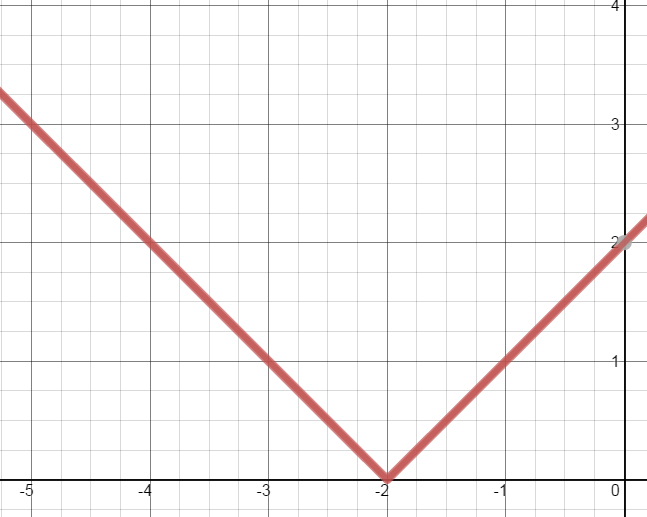 Non-Integrable Functions
For some functions, it’s easy to find the antiderivative, but evaluating it over a closed interval is impossible:
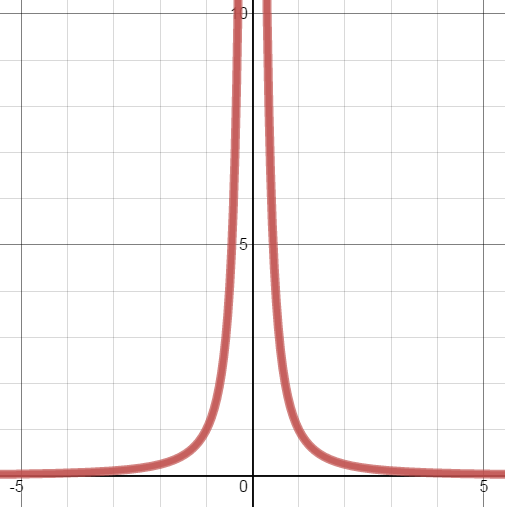 Review: Even and Odd Functions
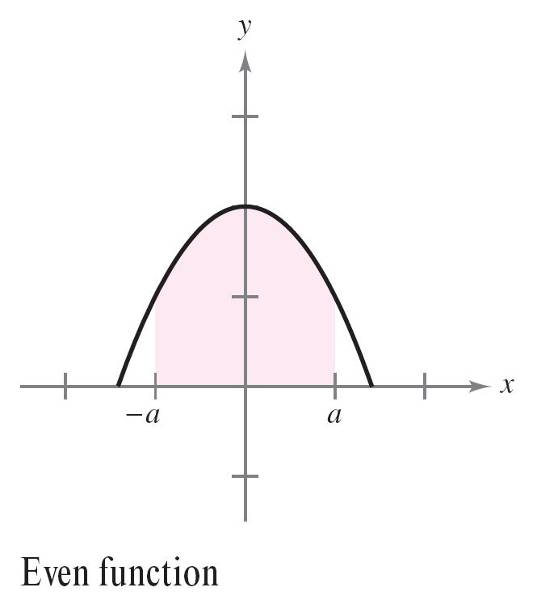 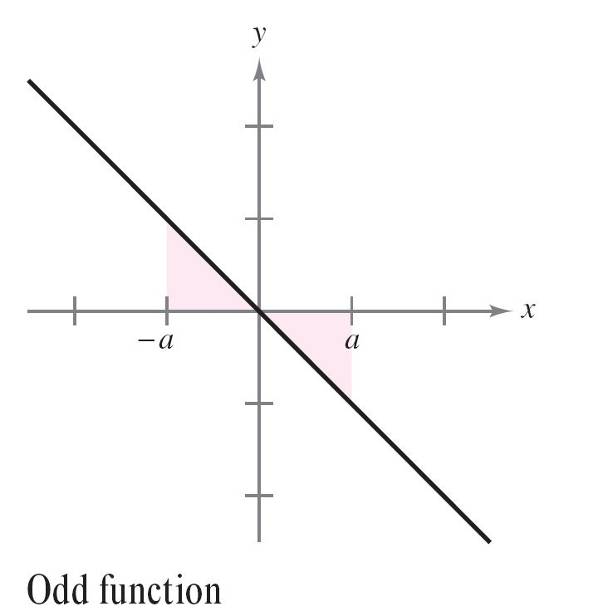 Integration of Even Functions
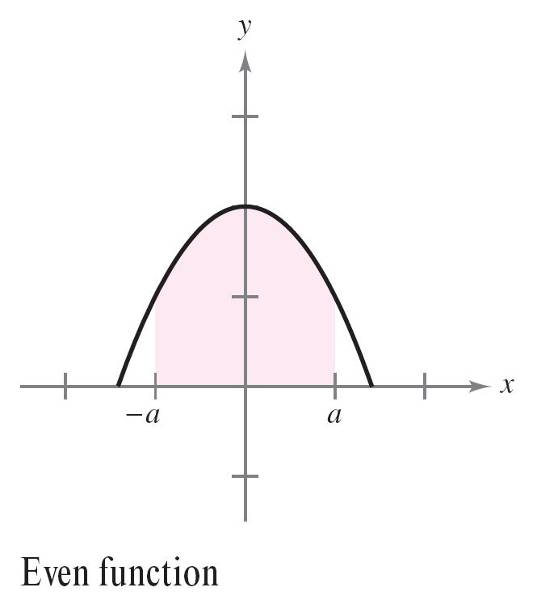 Integration of Odd Functions
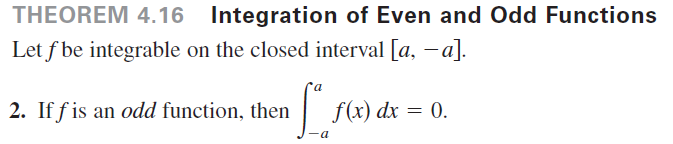 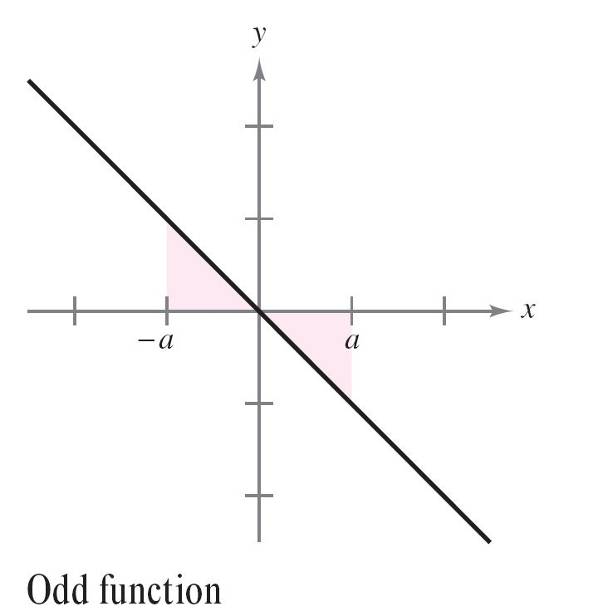